Síntesis Cronológica de carrera (2-10001)
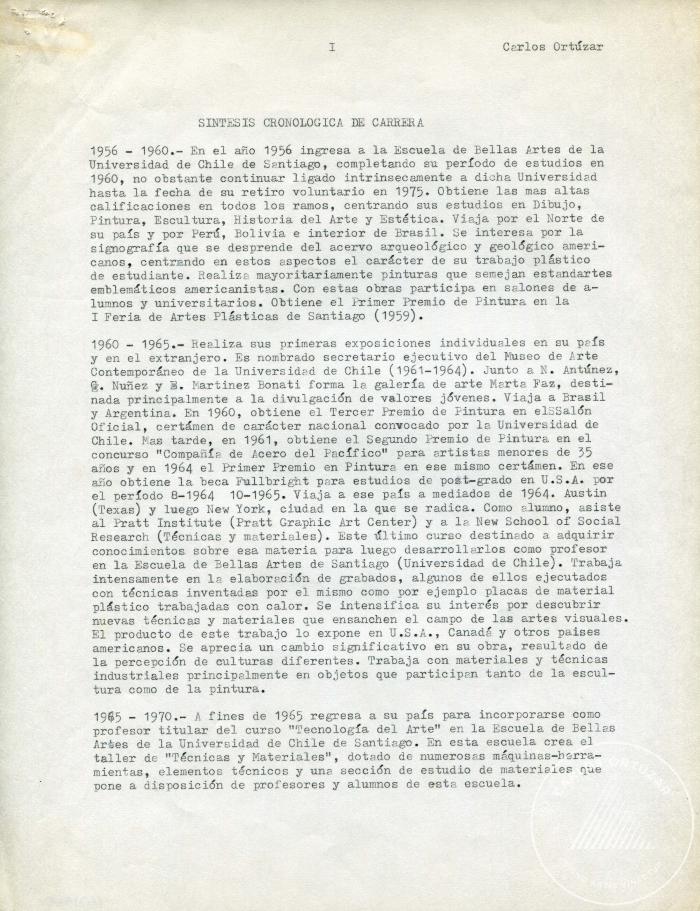 Borrador definitivo de síntesis de carrera (2-10007)
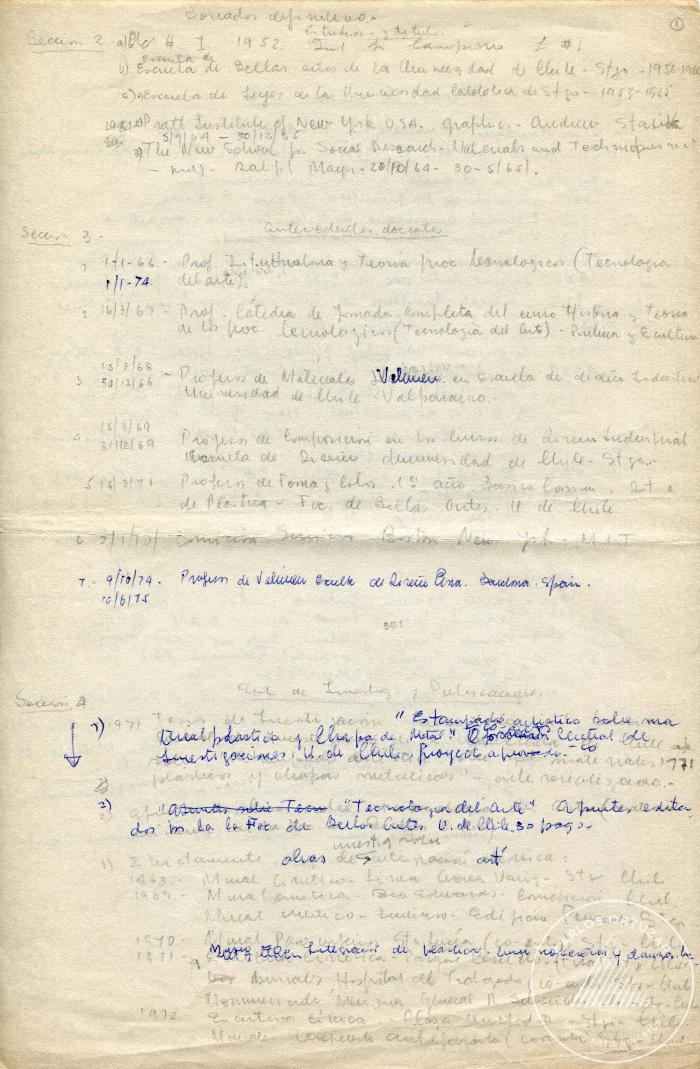 Carlos Ortúzar. Síntesis cronológica de carrera 1960-1981 (2-10013)
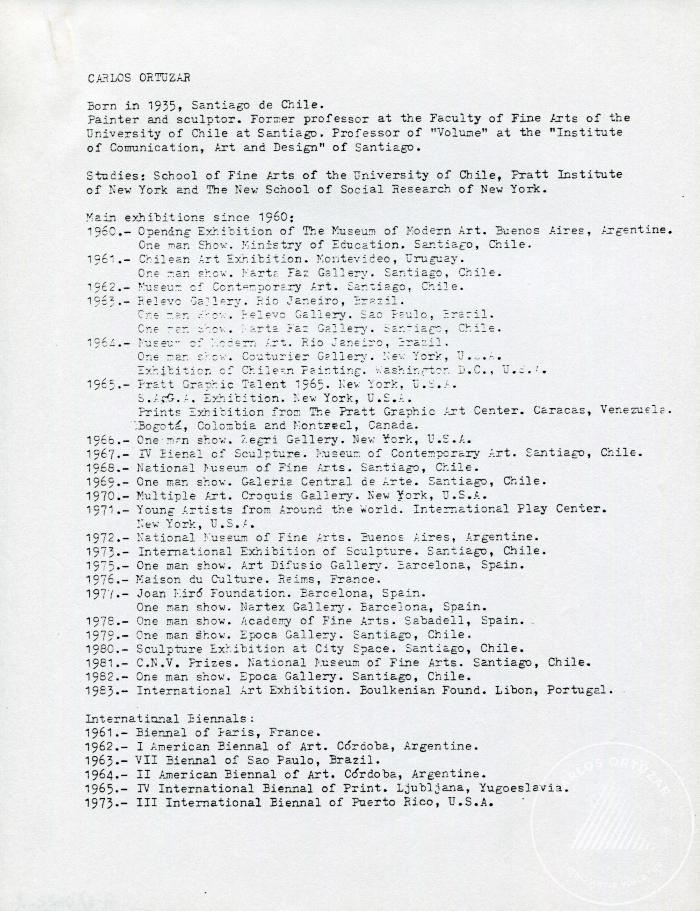 Carlos Ortúzar. Síntesis cronológica de carrera 1961-1981 (2-10014)
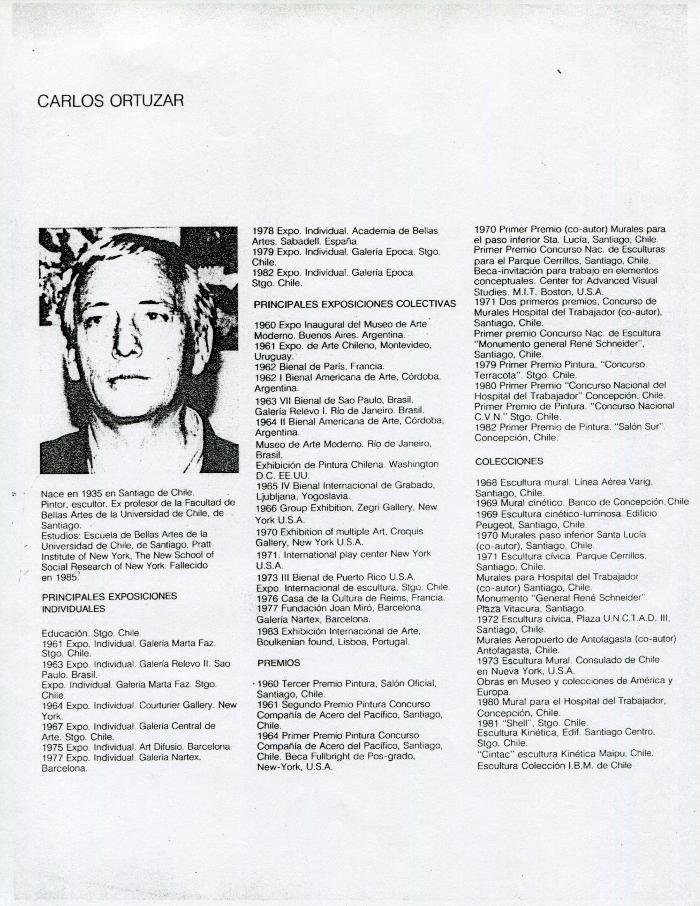